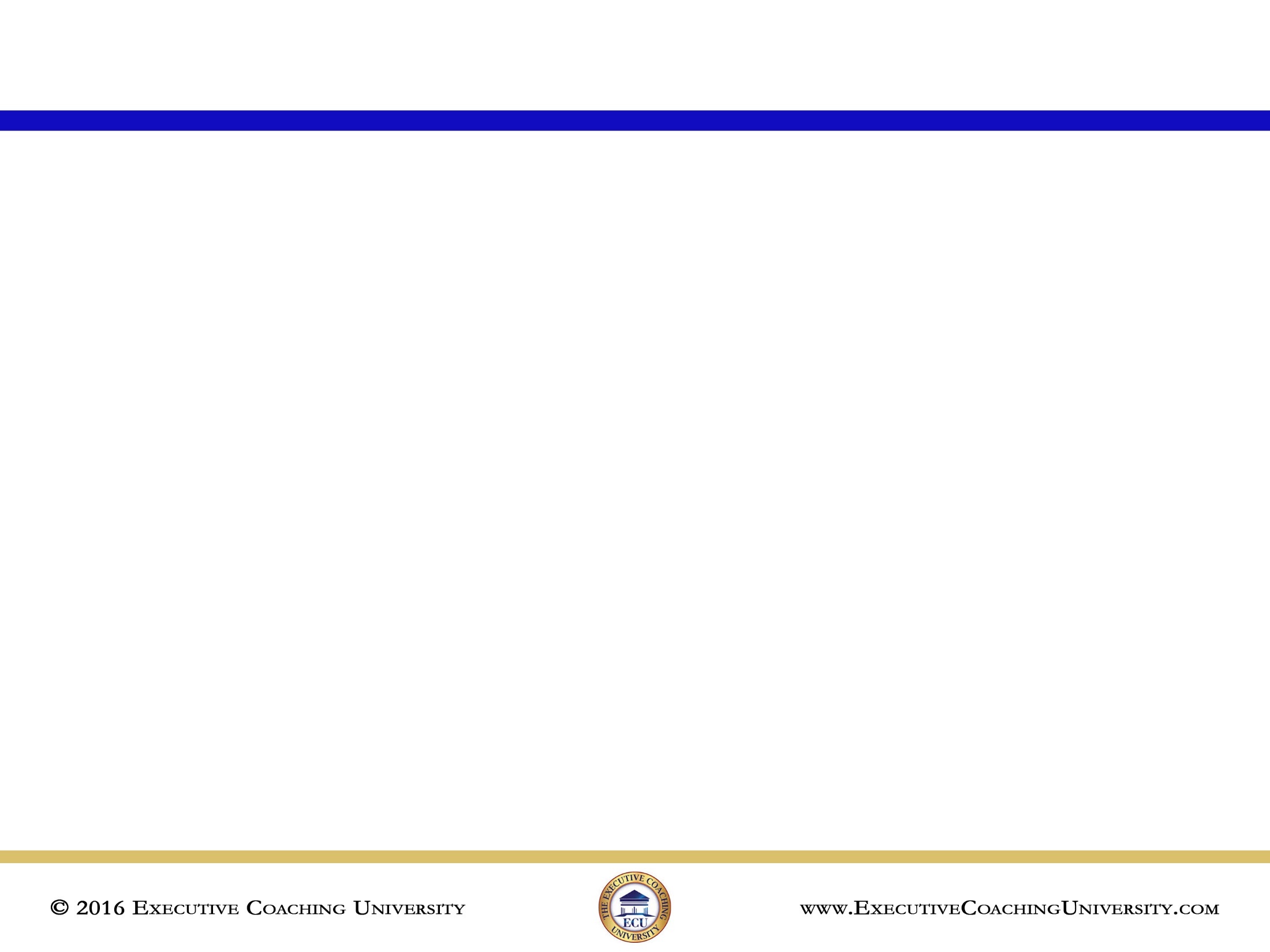 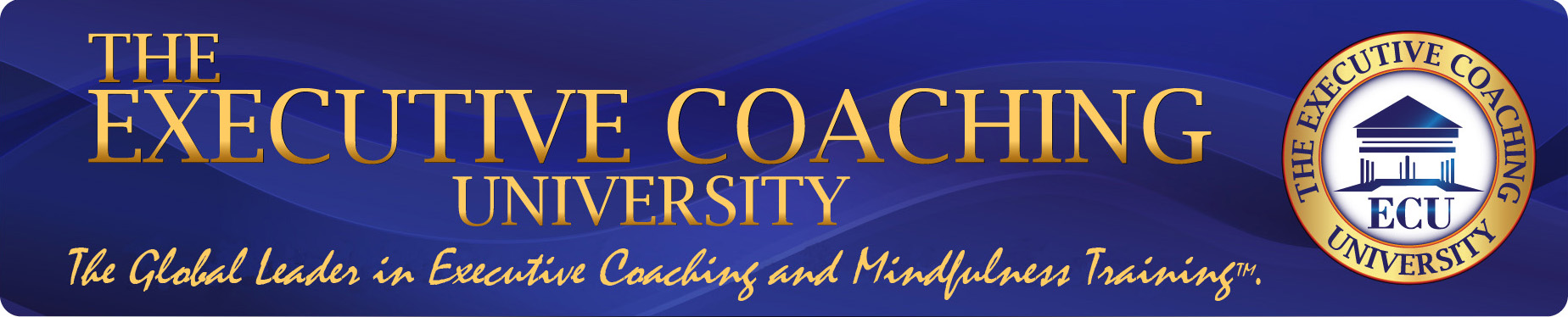 The Mindful Leader™
The Inside Work That Will Rock Your Outside World
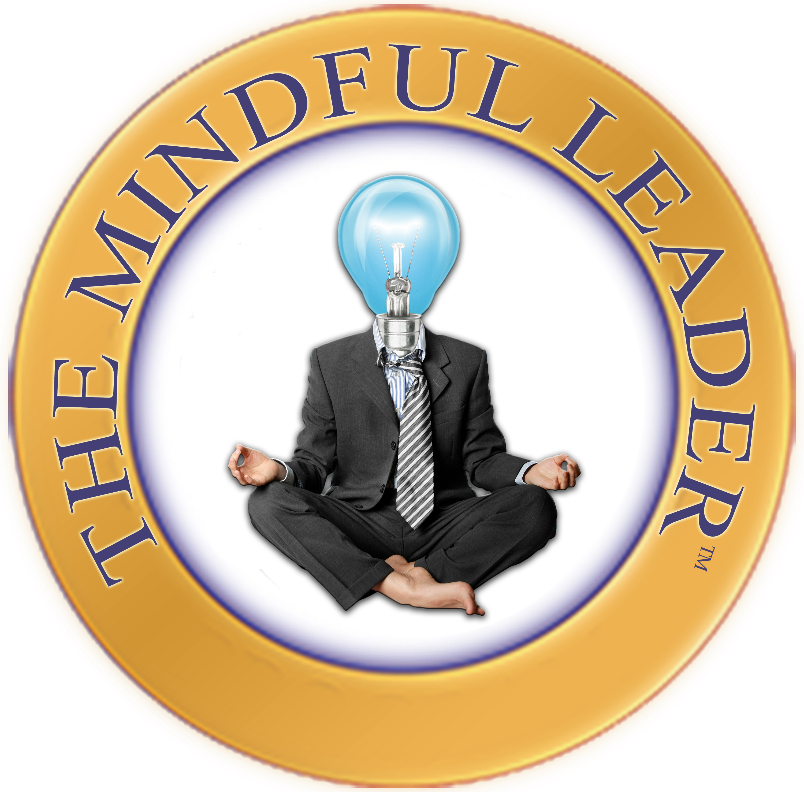 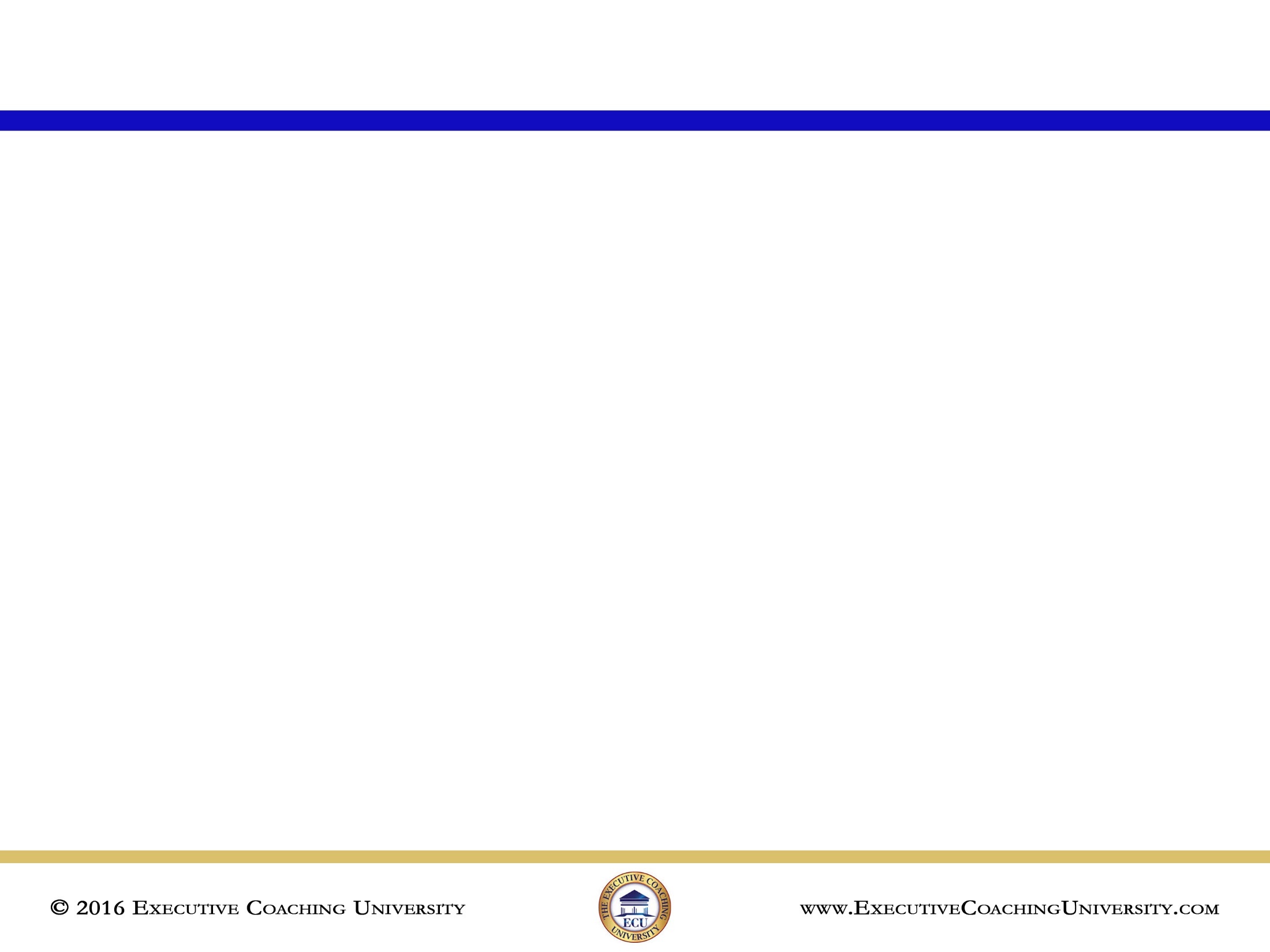 Mindfulness should no longer be considered a ‘nice to have’ for executives. It’s a ‘must have.’

~Harvard Business Review
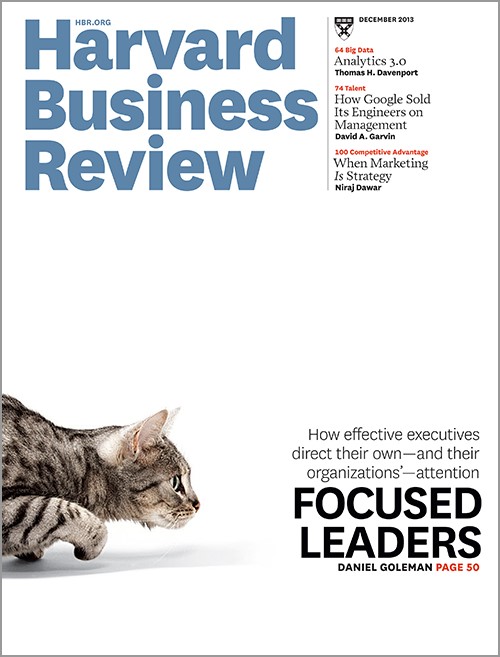 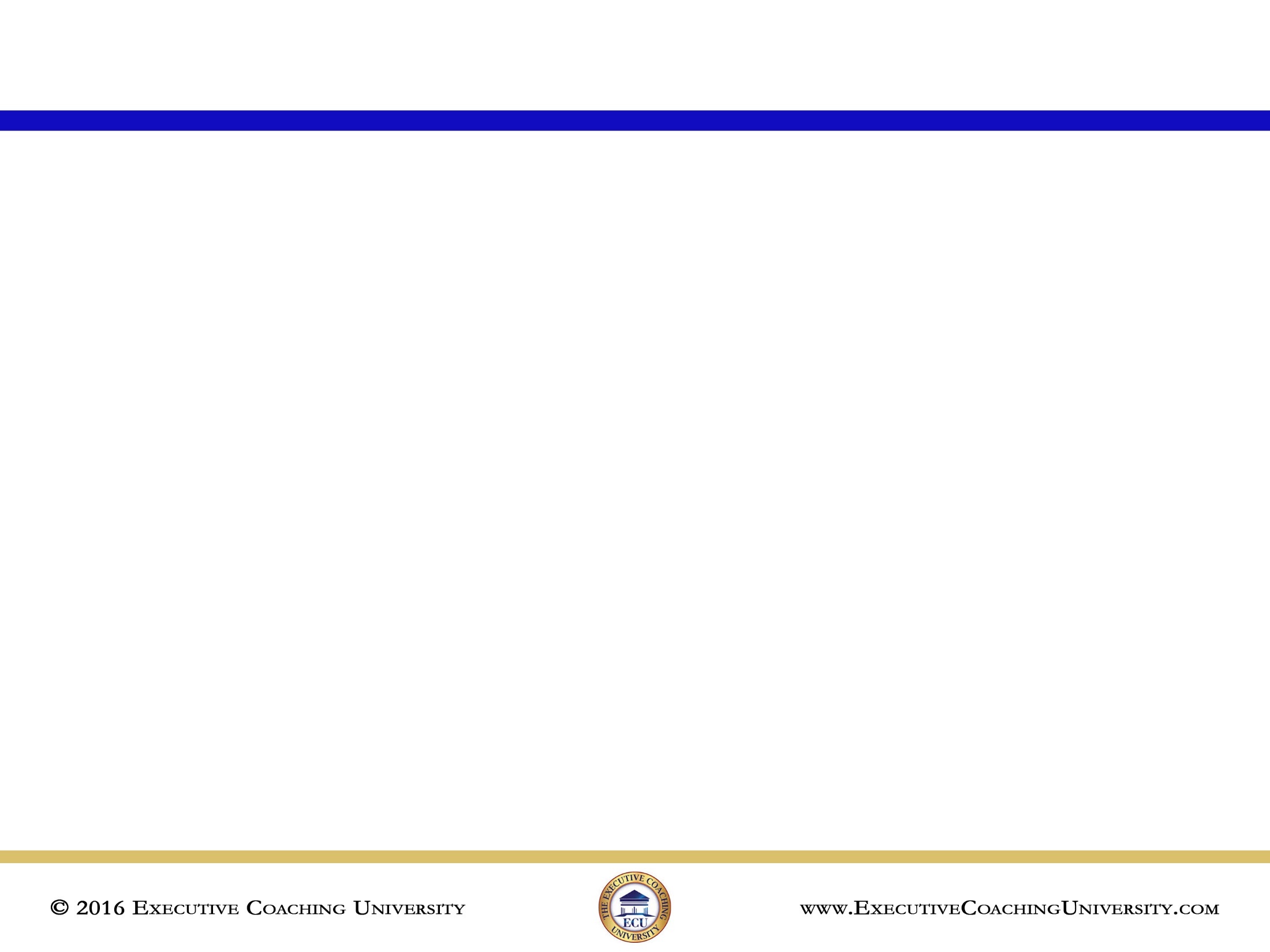 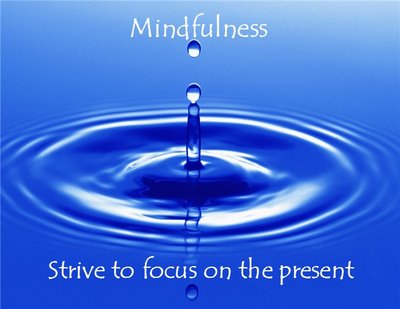 The Chatter Boxer™
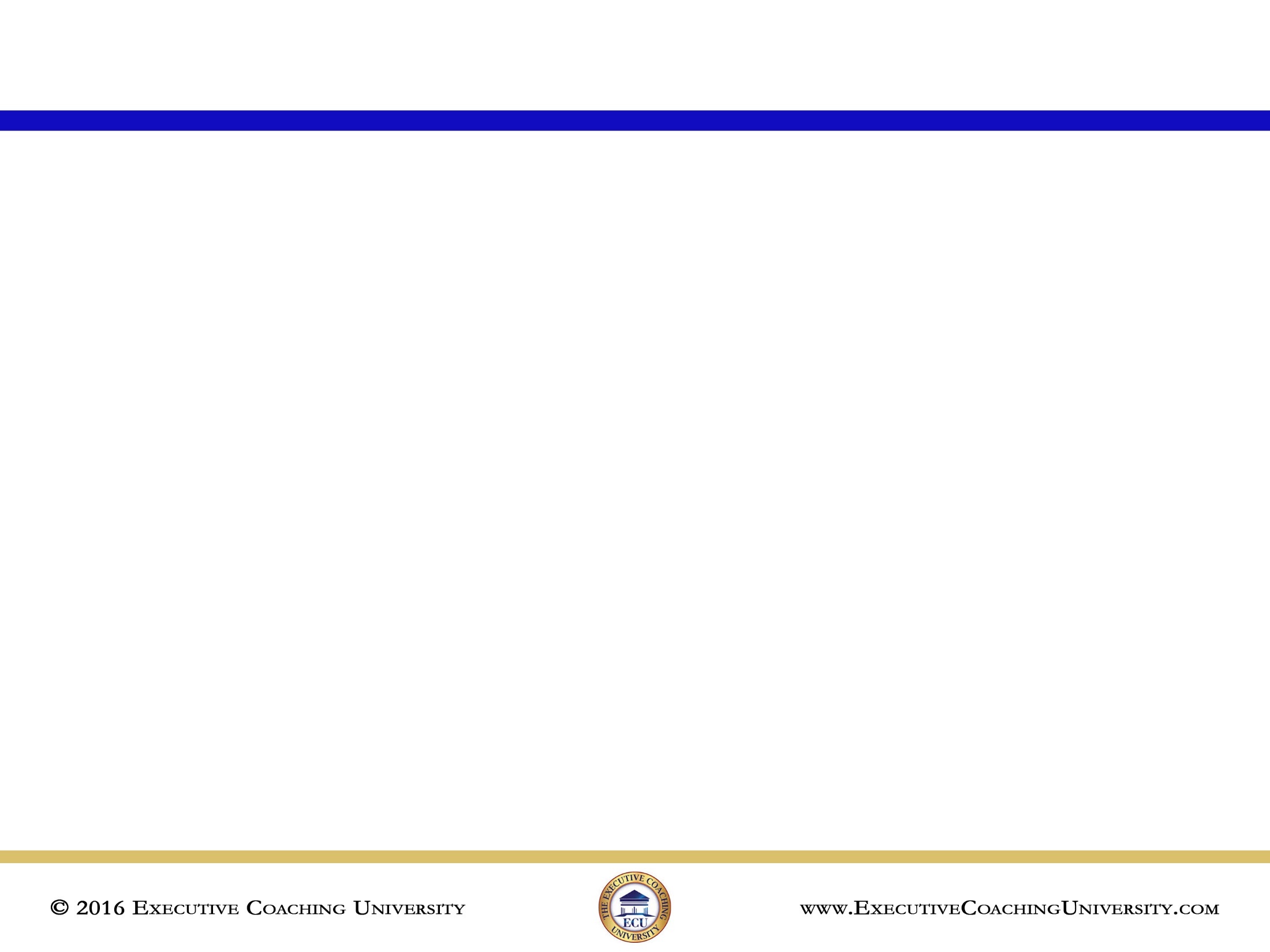 We have 60,000 thoughts a day
95% of them were the same ones we had yesterday
71% of them are negative





*Chopra Institute
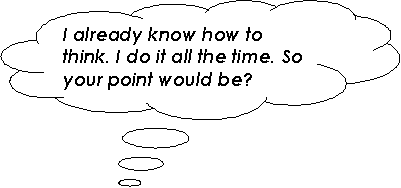 Change in Others…
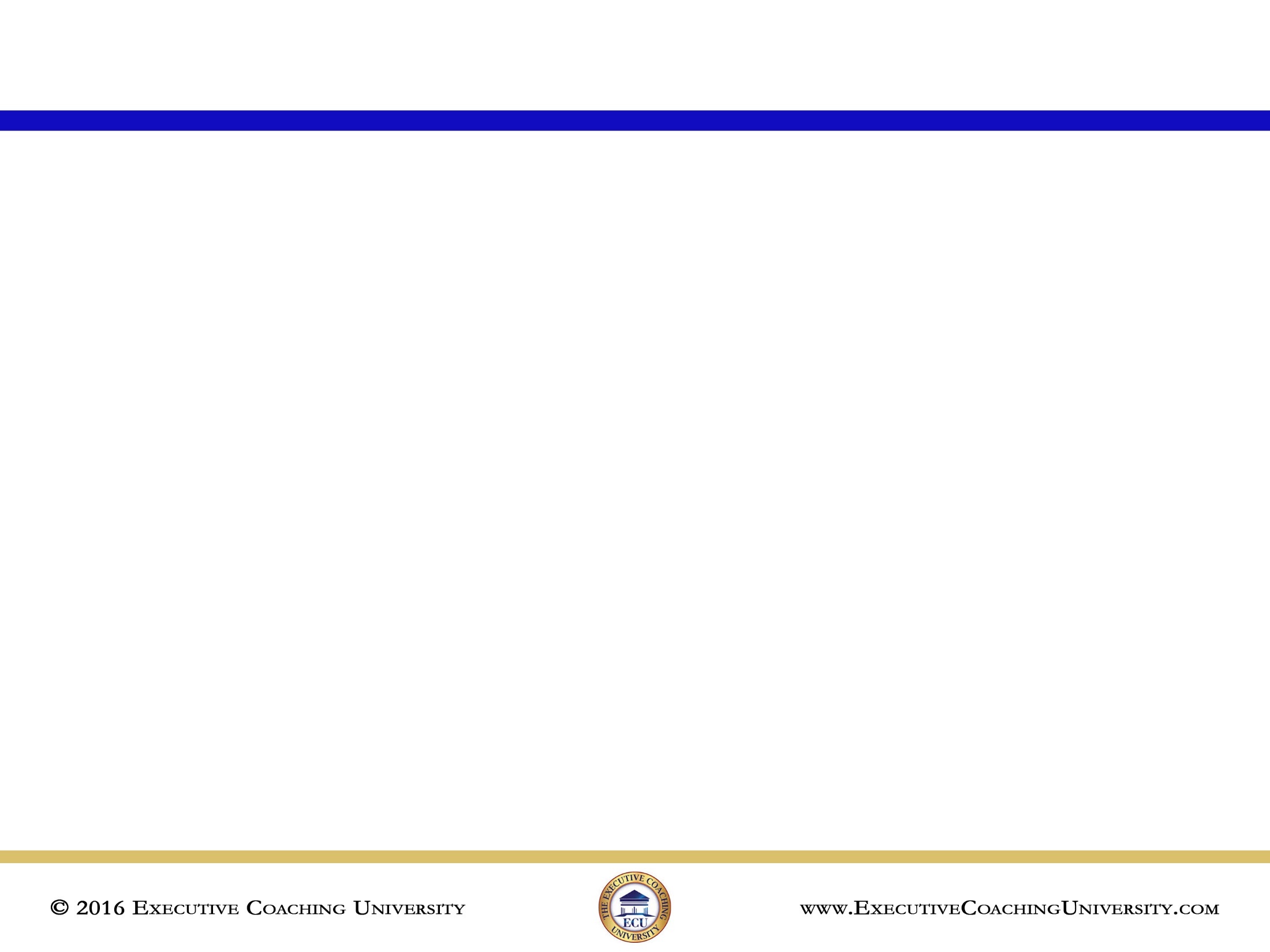 Starts with a change in you
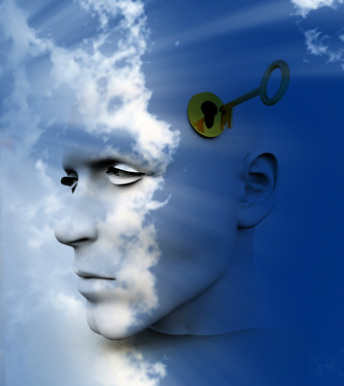 Meditation Will Make You…
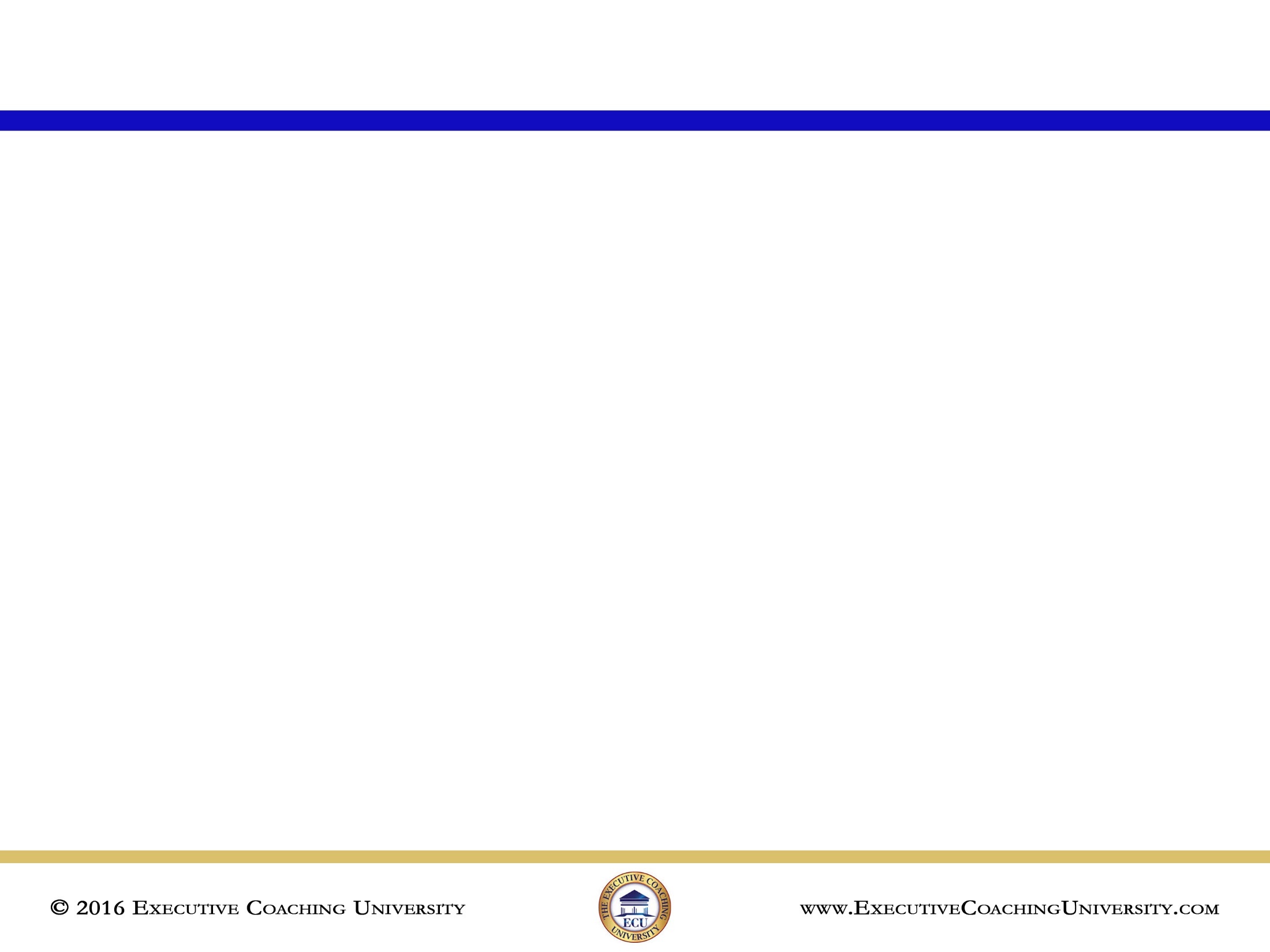 A Better Leader!

Improved self management and energy
Greater productivity, creativity, and focus
Higher level of self awareness

…Happiness!


* Forbes Magazine
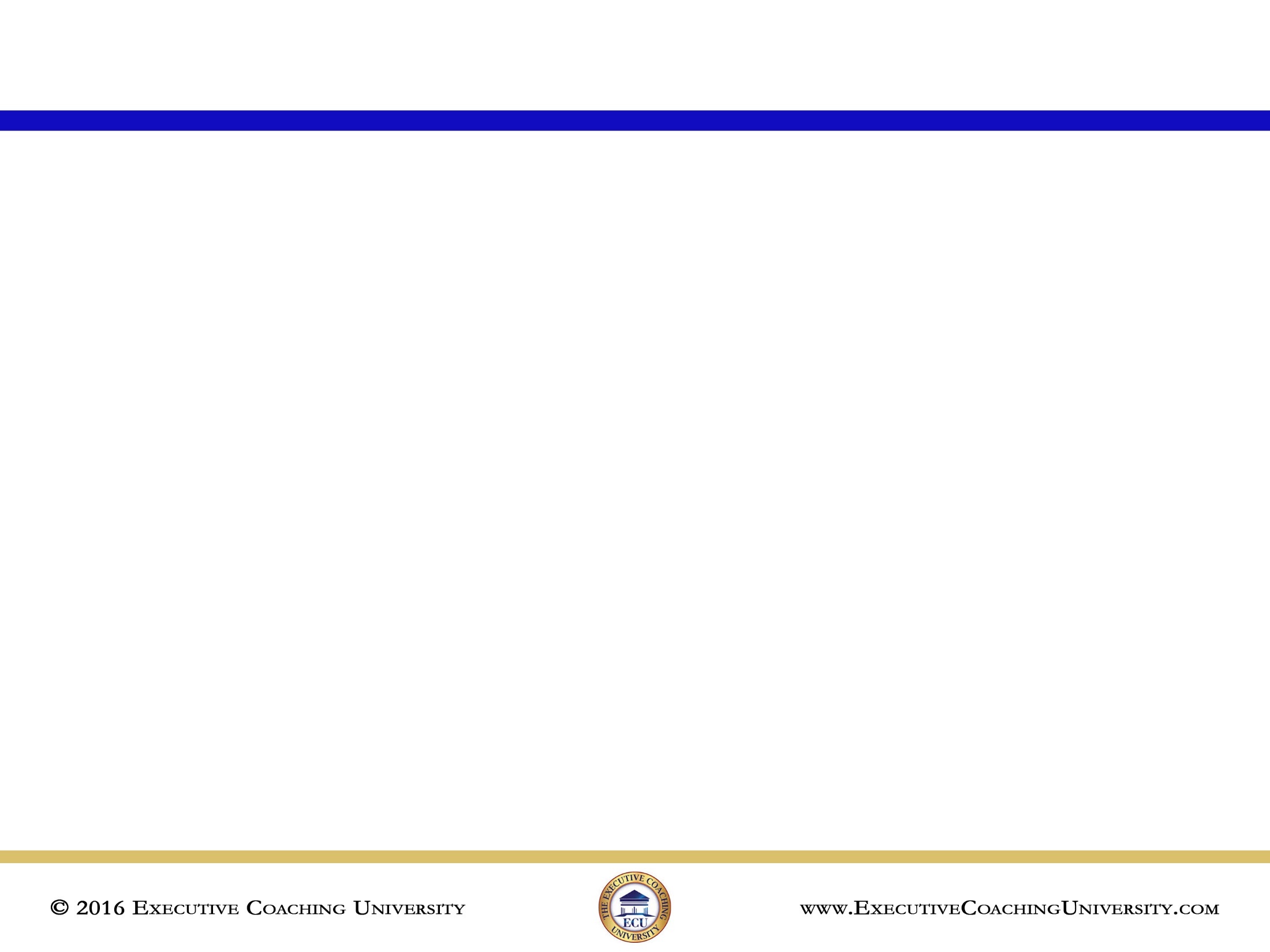 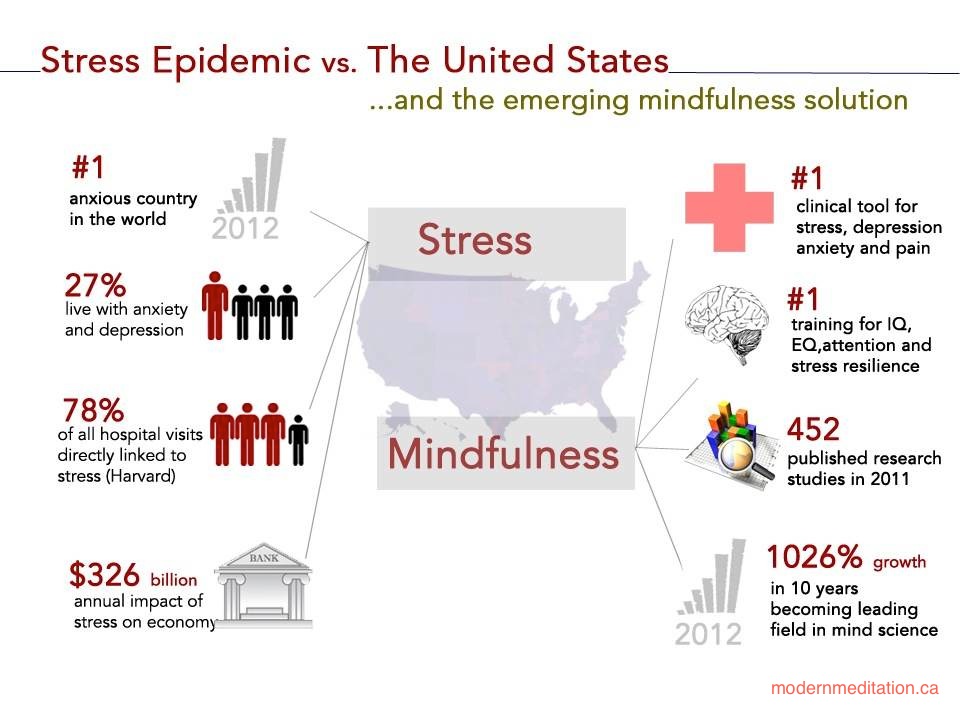 Multitasking Fallacy
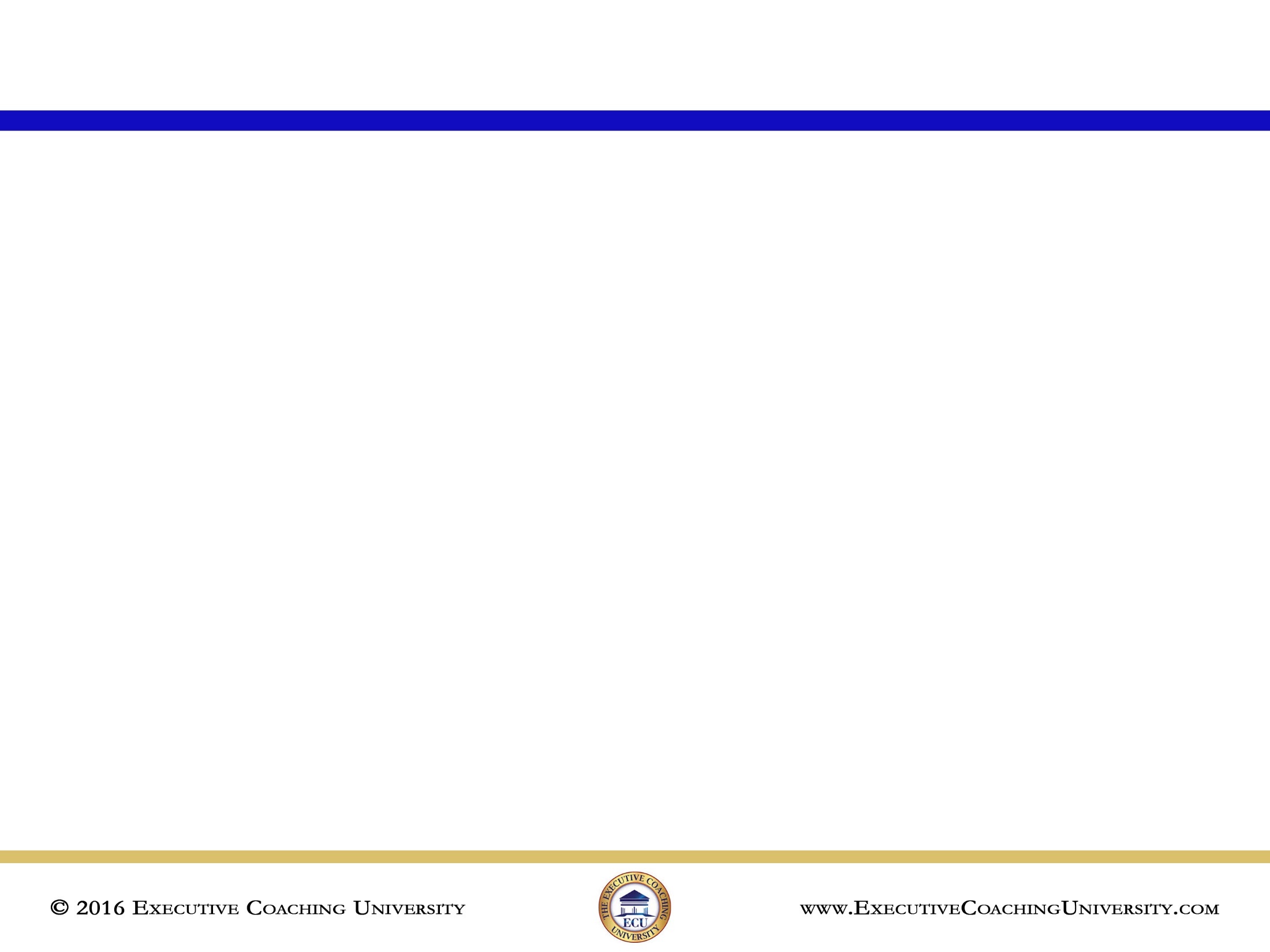 ‘Workers involved in multi-tasking experienced a sharper drop in IQ than if they had been smoking marijuana or had stayed up all night.’





*Researchers at the University of London’s Institute of Psychiatry
10 Minute Magic
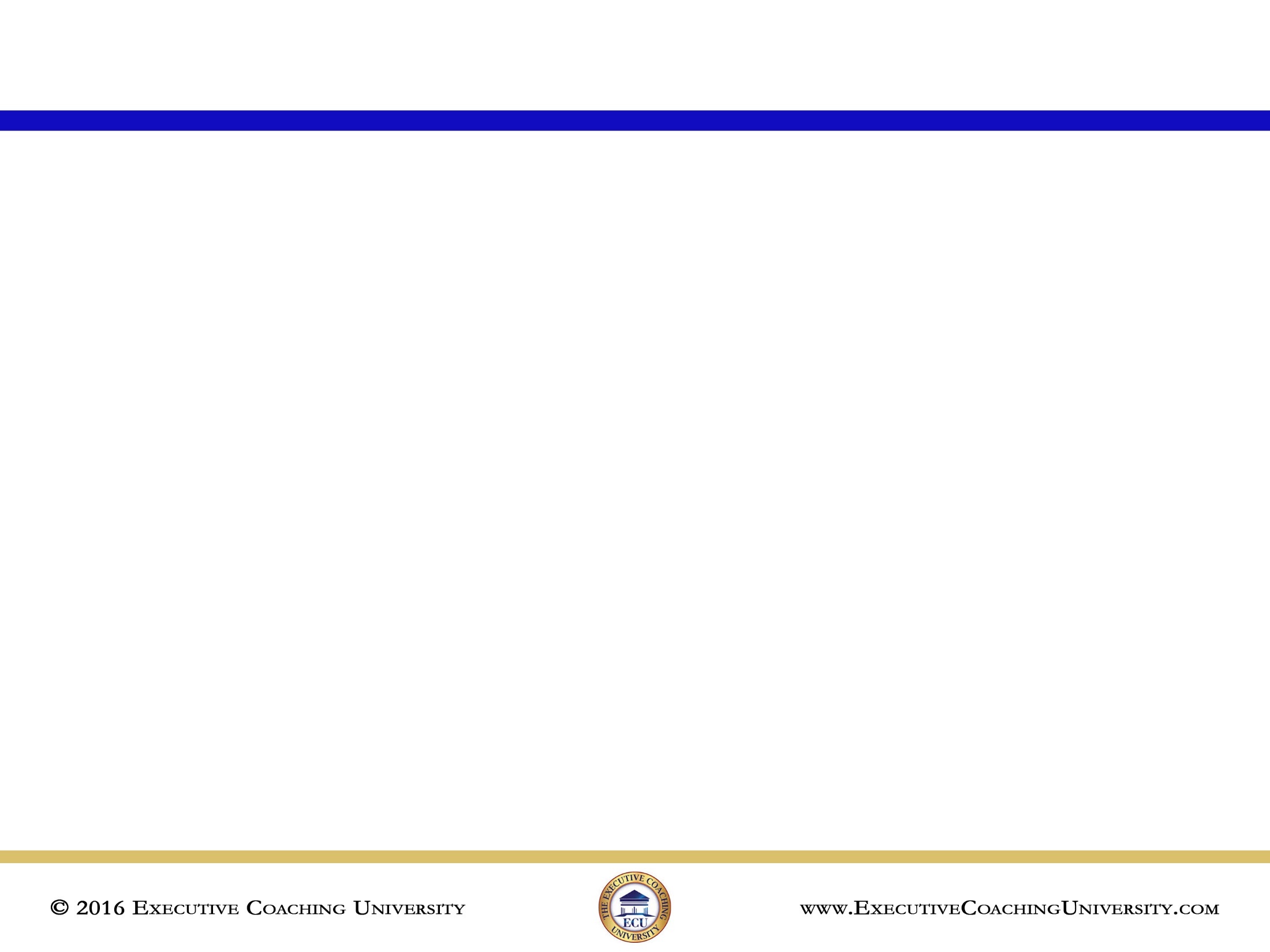 Consistency is the key
Be comfortable – sit on floor, or a chair. Think about a “dignified” posture
Set a 10 minute timer on your phone
Observe your thoughts, without judgment, like they are passing by on a cloud
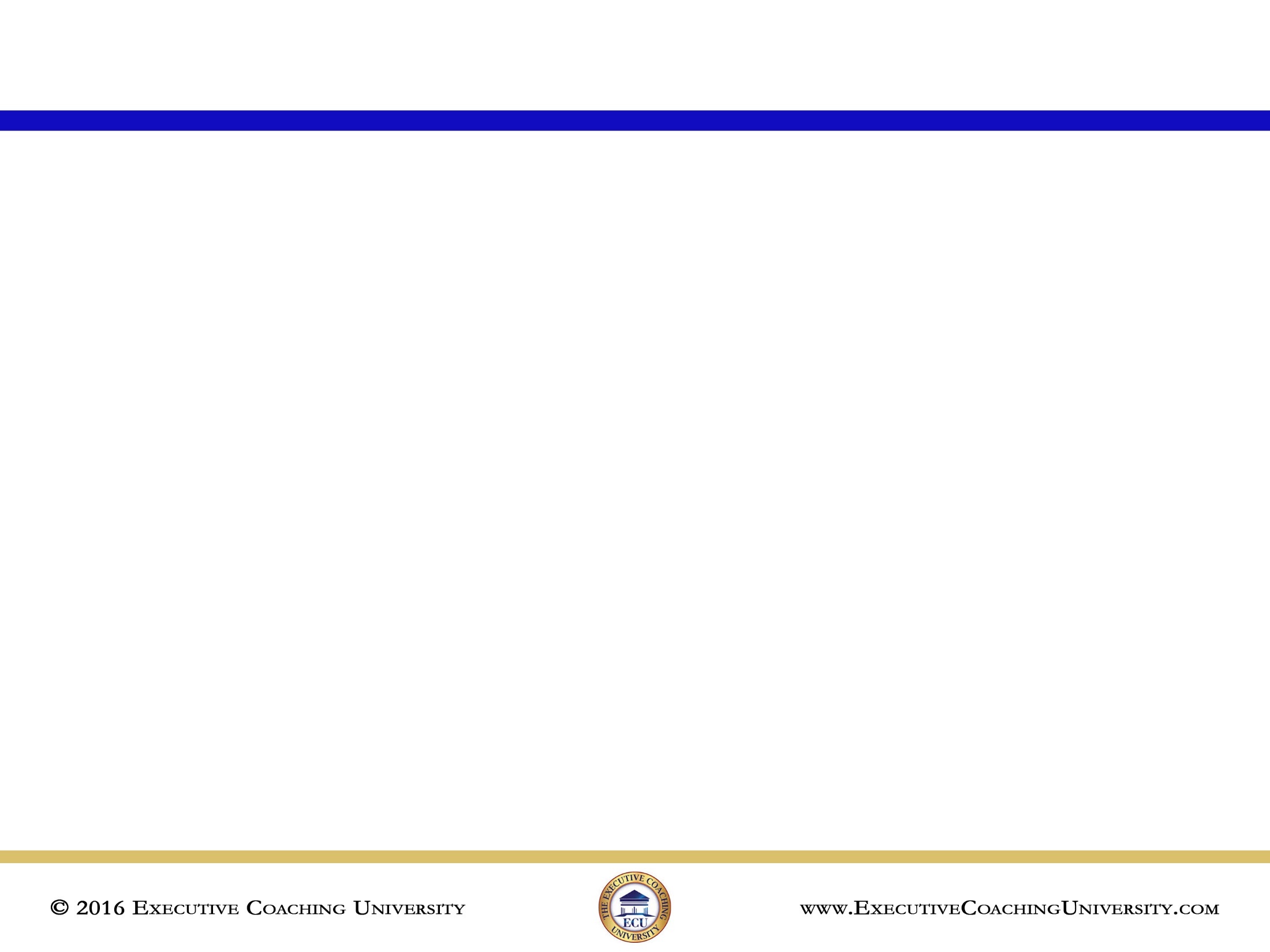 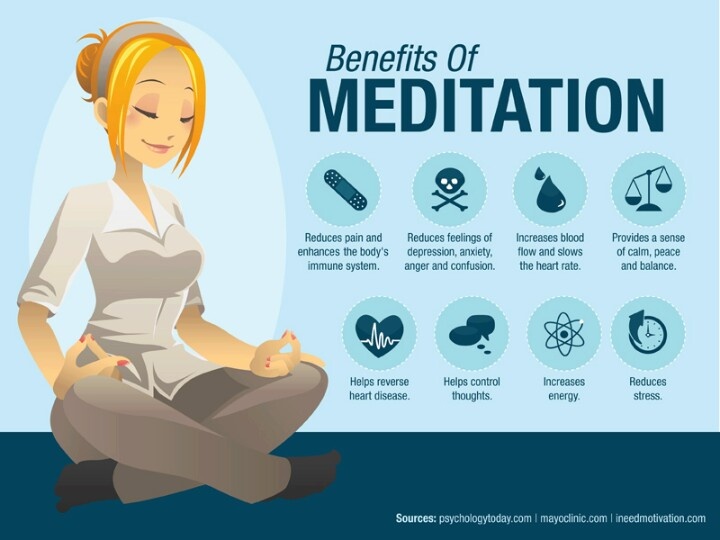 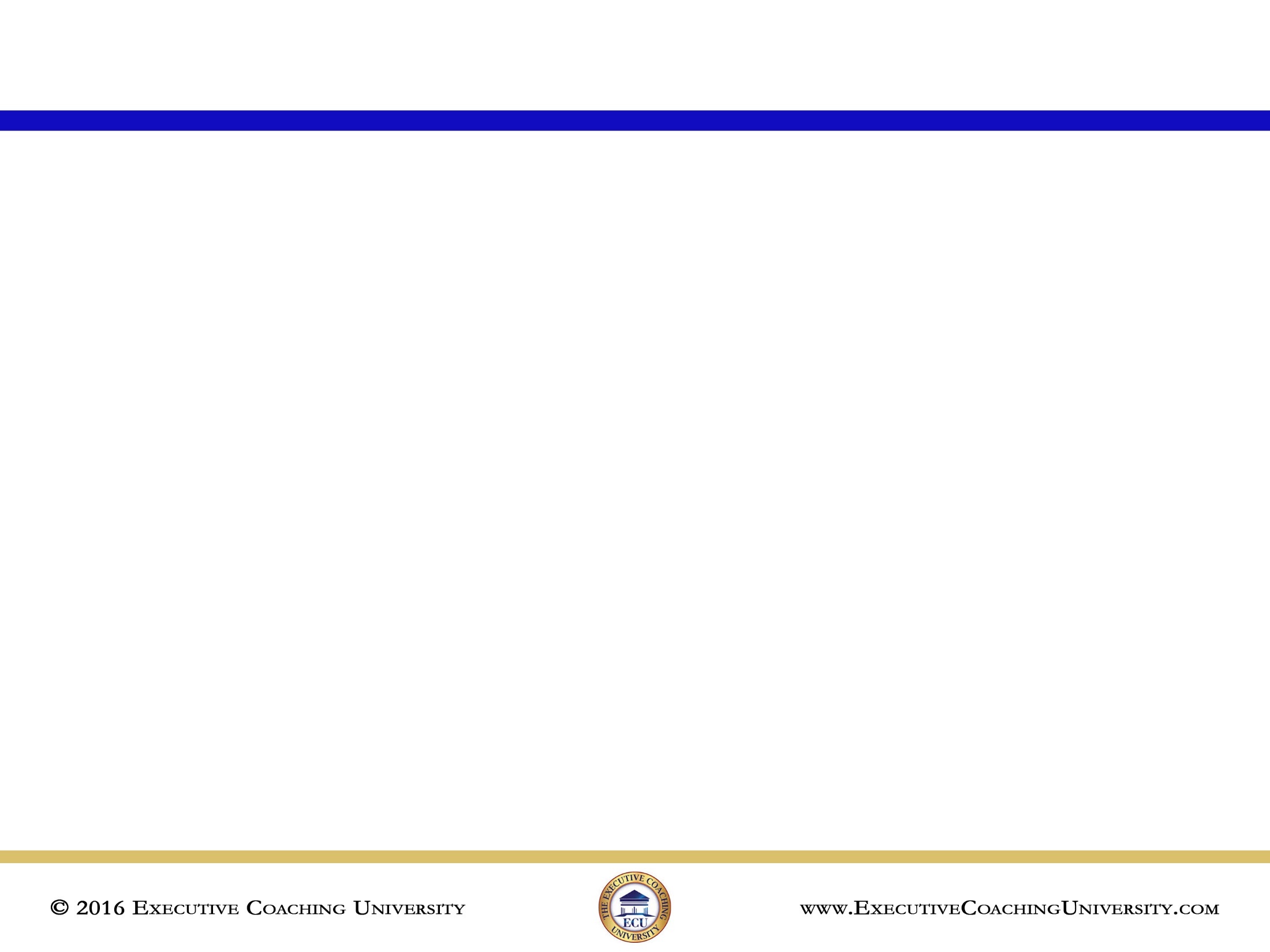 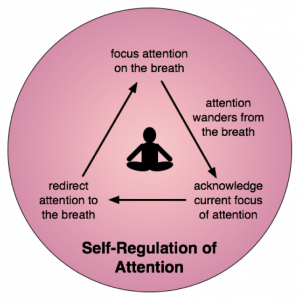 The 3 C’s of Mindful Leadership
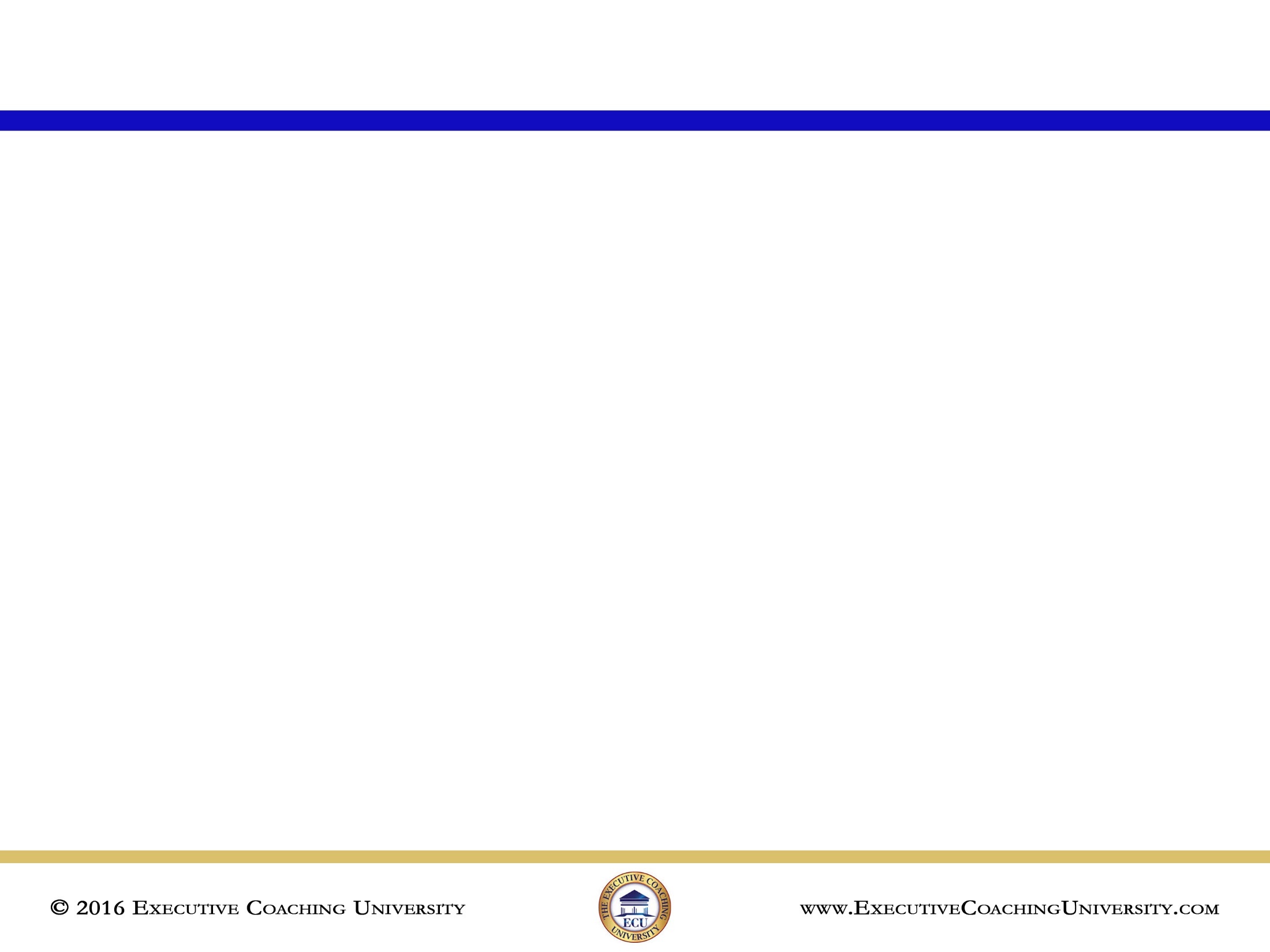 Communication
Compassion
Coaching
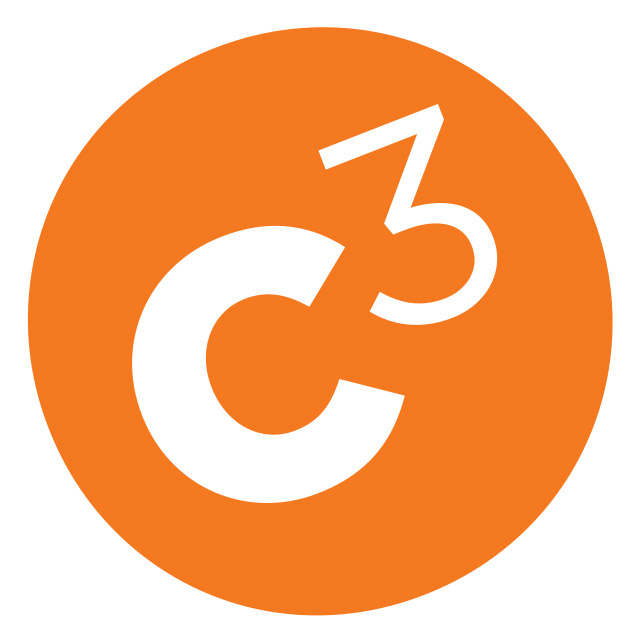 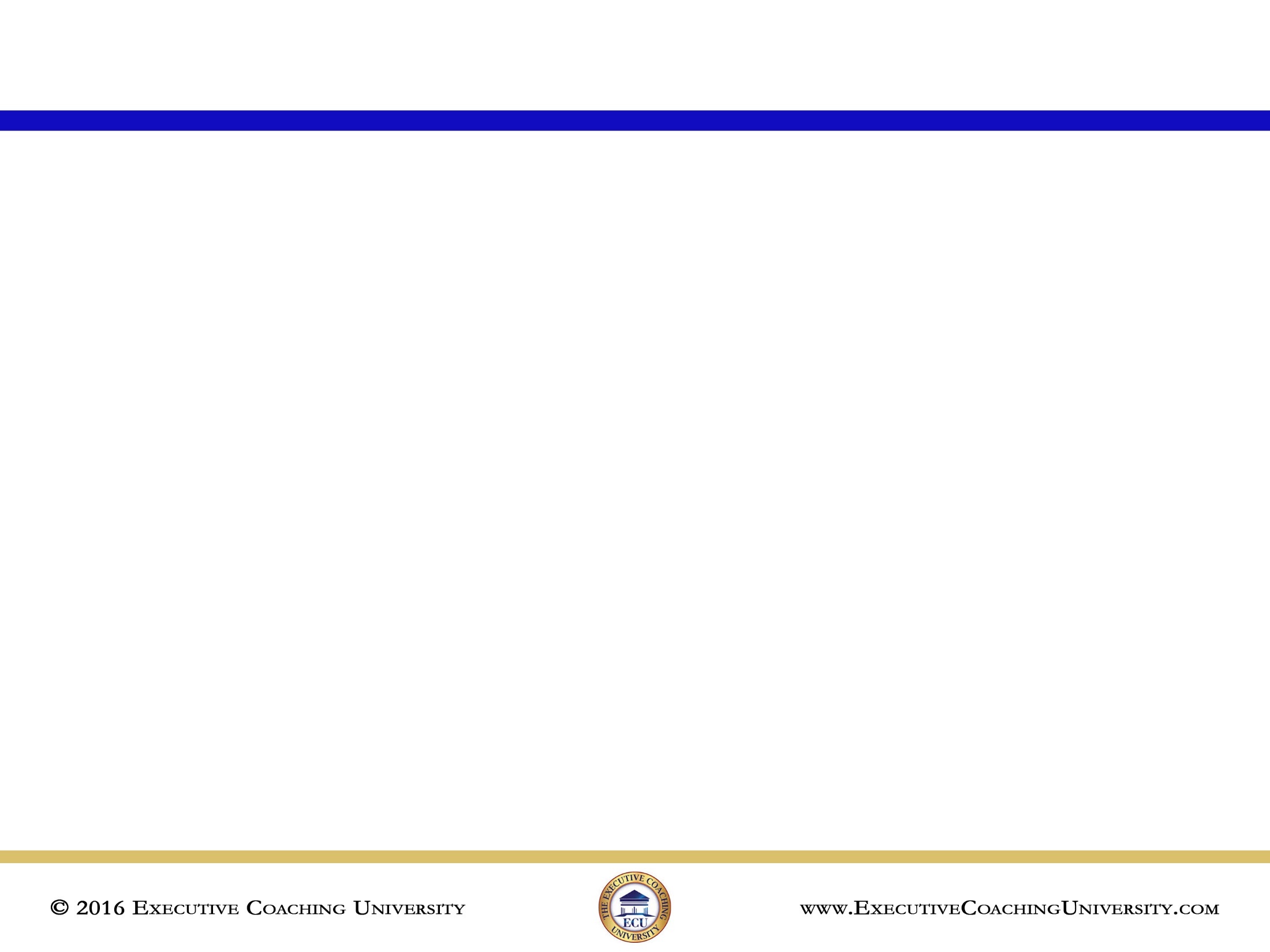 Mindful Moments
Take a 10 second Mindful Breath and then ask…

What am I doing?
How may I serve?
What am I grateful for?
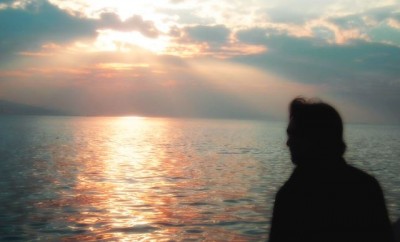 A Mindful Leader Asks…
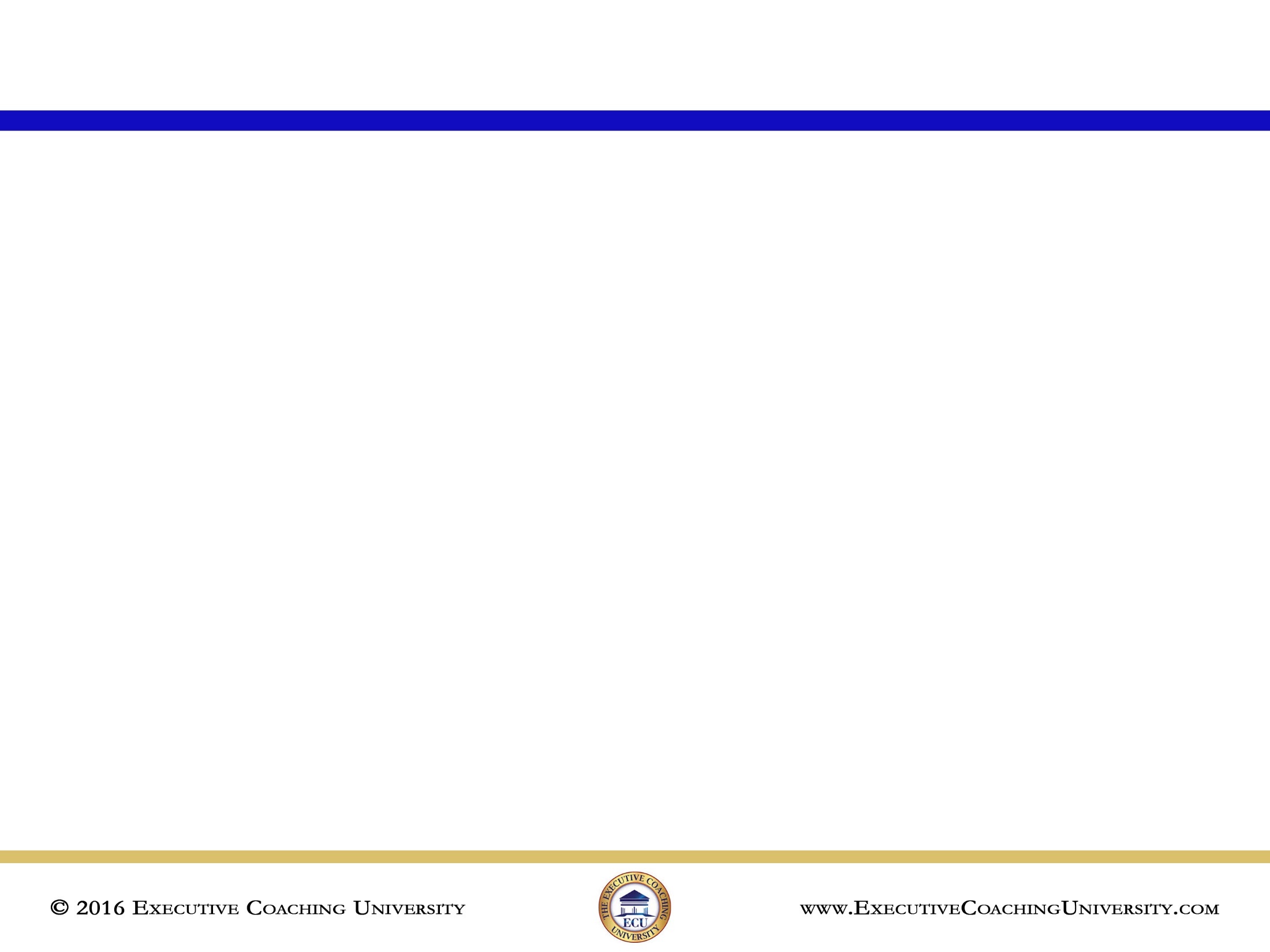 “How may I serve?”
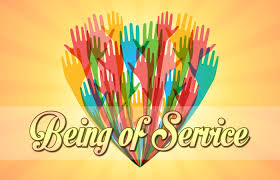 Appreciate What You Have
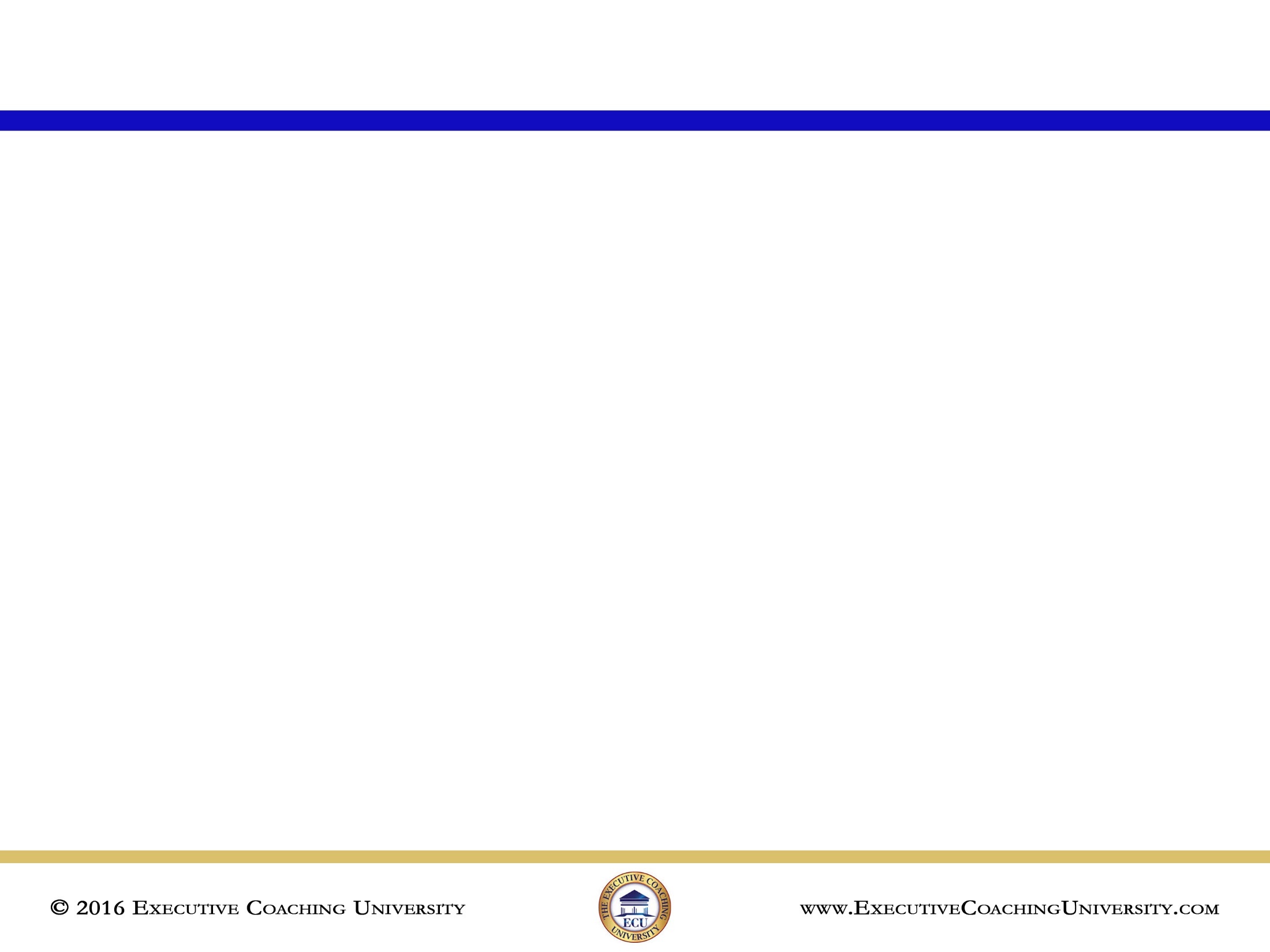 Taking time to contemplate what you are grateful for reduces the stress hormone cortisol by 23%
	







*Research from University of California , Davis
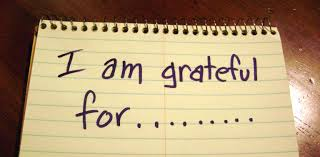 Build Mindful Momentum
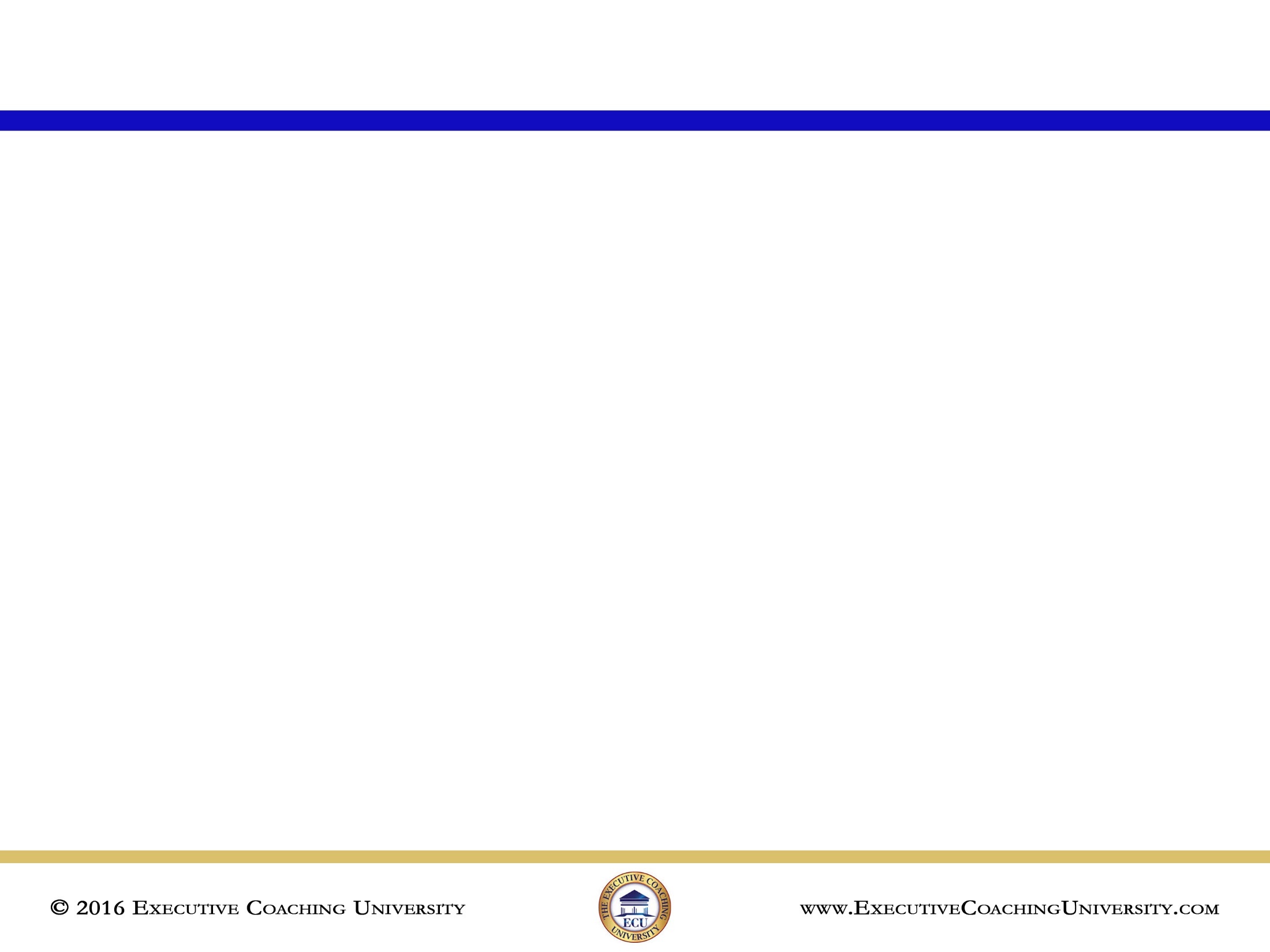 Commit 10 minutes a day to your practice
Use Mindful Moments
Find a ‘Mindful Partner’
Communicate with compassion
Seek to coach and serve others
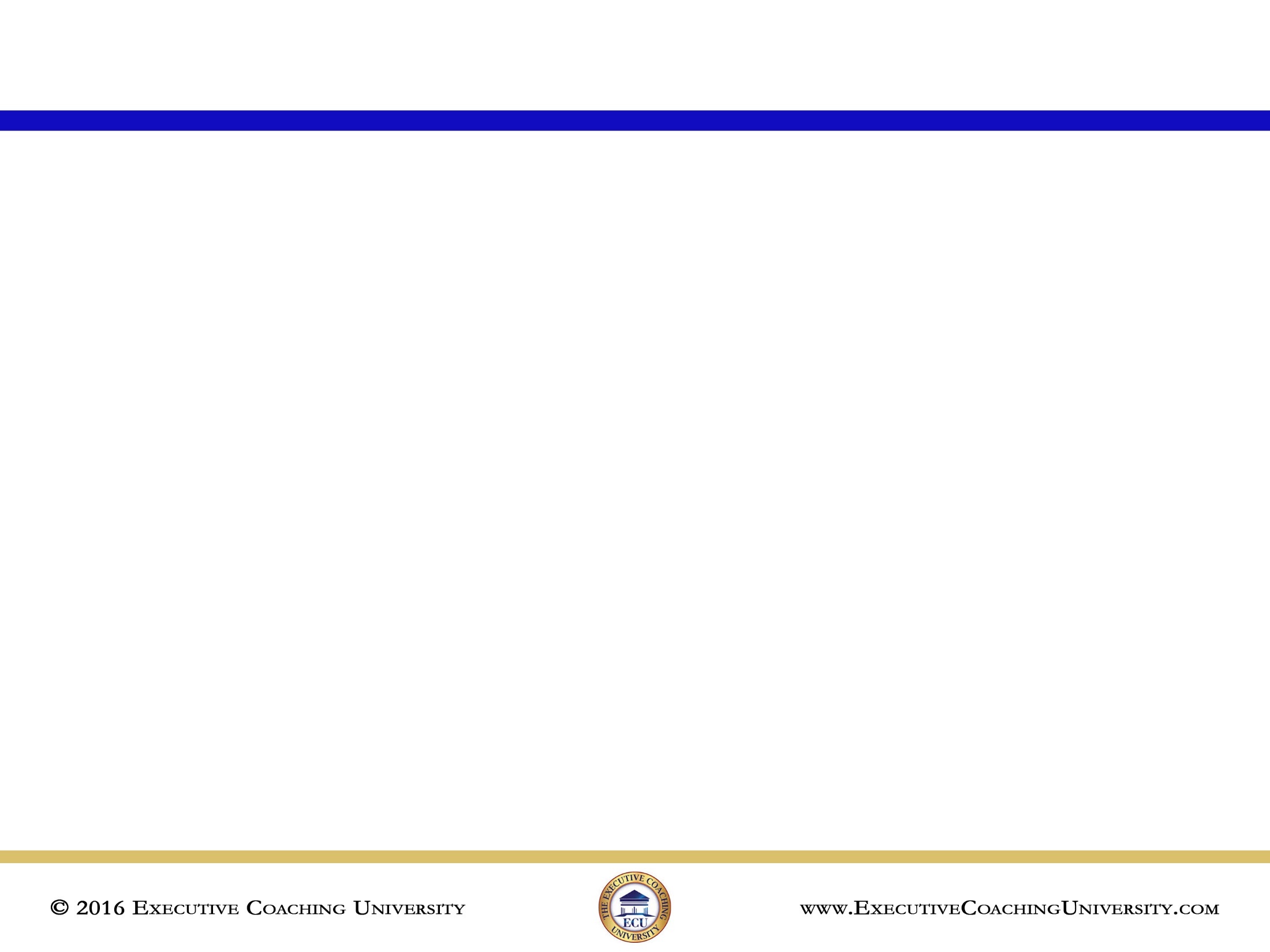 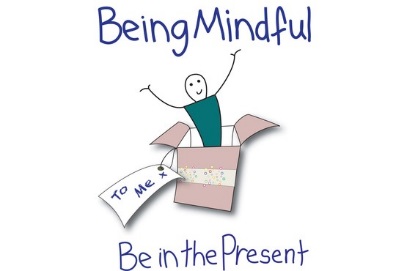